Building Java Programs
Chapter 9
Inheritance and Polymorphism

reading: 9.1 - 9.2
Recall: Inheritance
inheritance: Forming new classes based on existing ones.
a way to share/reuse code between two or more classes

superclass: Parent class being extended.
subclass: Child class that inherits behavior from superclass.
gets a copy of every field and method from superclass

is-a relationship: Each object of the subclass also "is a(n)" object of the superclass and can be treated as one.
Employee
Yellow Form
Lawyer
Yellow Form
Engineer
Yellow Form
Sales Rep.
Purple Form
Software Eng.
Green Form
public class A {
  public void m1() {
    m2();
    S.o.pln(“A1”);
  }

  public void m2() {
    S.o.pln(“A2”);
  }
}

public class B extends A {
  public void m2() {
    S.o.pln(“B2”);
  }
}
B b = new B();
b.m1();
What is the output?
A2 / A1 
B2 / A1
Some kind of error
No idea
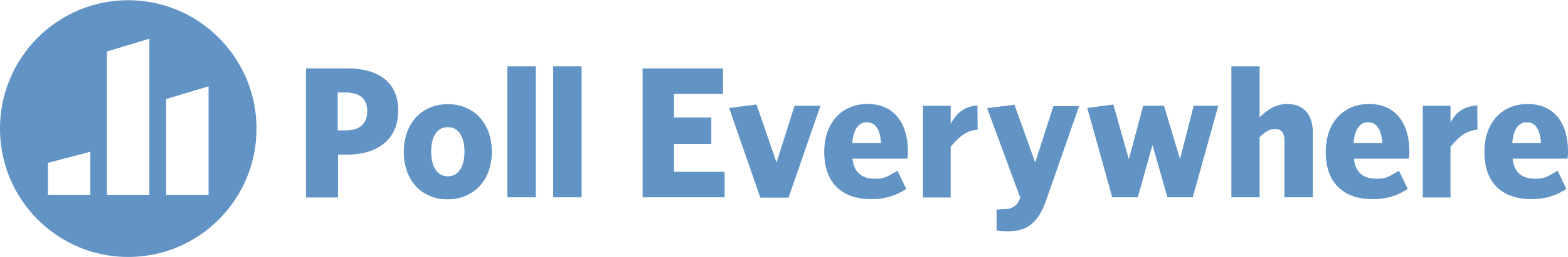 Why cover this again?
New Topics
Polymorphism when calling other methods
Investigating Java’s type system
What happens when you using casting with objects?
What is and isn’t possible for the compiler to check?
Motivation: We’ve been hand-waving what it means to say
	List<Integer> list = new ArrayList<Integer>();
	list.add(1);
Why allow different types on the left side vs. right side? 
	PromiseType variable = new ActualType();
PromiseType can be a super-type that ActualType extends or an interface that ActualType implements
Restricts usage of the instance of ActualType to only PromiseType methods. Why is this useful?
Example: Music Players
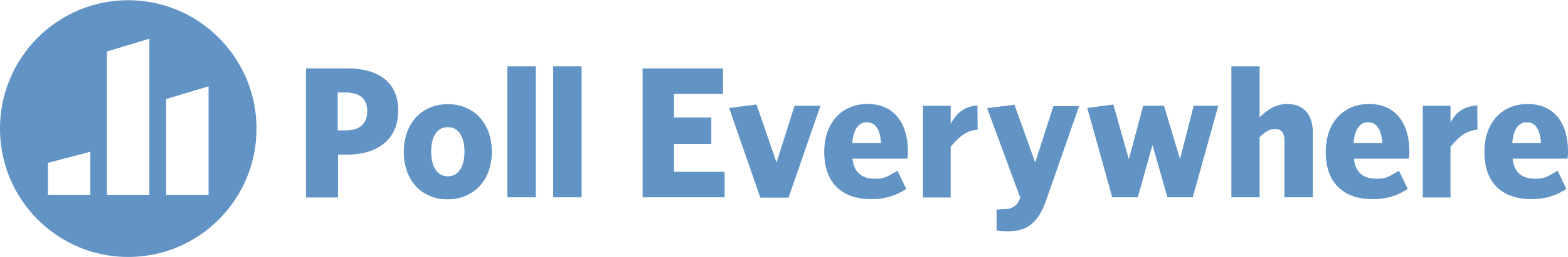 MusicPlayer p3 = new Zune();

((iPhone) p3).record();

What does this line do?
Call record on Zune
Call record on MusicPlayer
Call record on iPhone
Compiler Error
Runtime Error
public class MusicPlayer {
  public void m1() {
    S.o.pln(“MusicPlayer1”);
  }
}
public class TapeDeck 
    extends MusicPlayer {
  public void m3() {
    S.o.pln(“TapeDeck3”);
  }
}
public class IPod 
    extends MusicPlayer {
  public void m2() {
    S.o.pln(“IPod2”);
    m1();
  }
}
public class IPhone 
    extends IPod {
  public void m1() {
    S.o.pln(“IPhone1”);
    super.m1();
  }
  public void m3() {
    S.o.pln(“IPhone3”);
  }
}
MusicPlayer var1 = new TapeDeck();
MusicPlayer var2 = new IPod();
MusicPlayer var3 = new IPhone();
IPod var4 = new IPhone();
Object var5 = new IPod();
Object var6 = new MusicPlayer();

var1.m1();
MusicPlayer1 

var3.m1();
IPhone1 / MusicPlayer1

var4.m2();
IPod2 / IPhone1 / MusicPlayer1

var3.m2();
Compiler Error (CE)

var5.m1();
Compiler Error (CE)
MusicPlayer var1 = new TapeDeck();
MusicPlayer var2 = new IPod();
MusicPlayer var3 = new IPhone();
IPod var4 = new IPhone();
Object var5 = new IPod();
Object var6 = new MusicPlayer();

((TapeDeck) var1).m2();
Compiler Error (CE)

((IPod) var3).m2();
IPod2 / IPhone1 / MusicPlayer1

((IPhone) var2).m1();
Runtime Error (RE) 

((TapeDeck) var3).m2();
Compiler Error (CE)
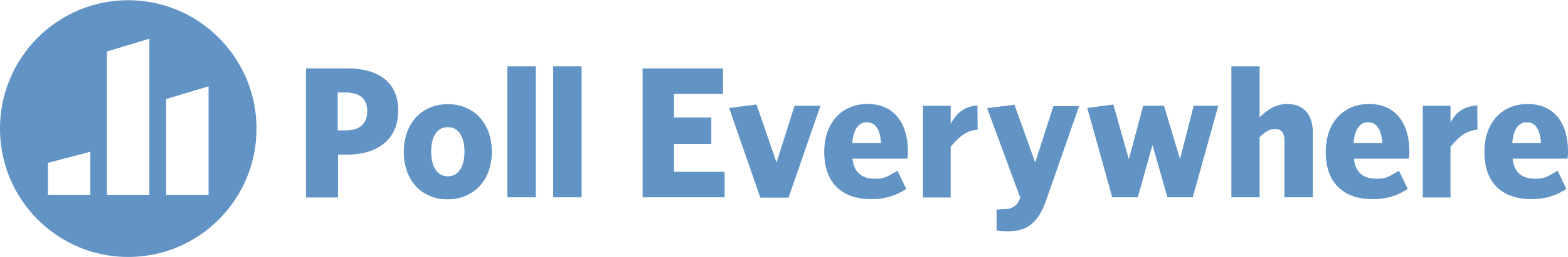 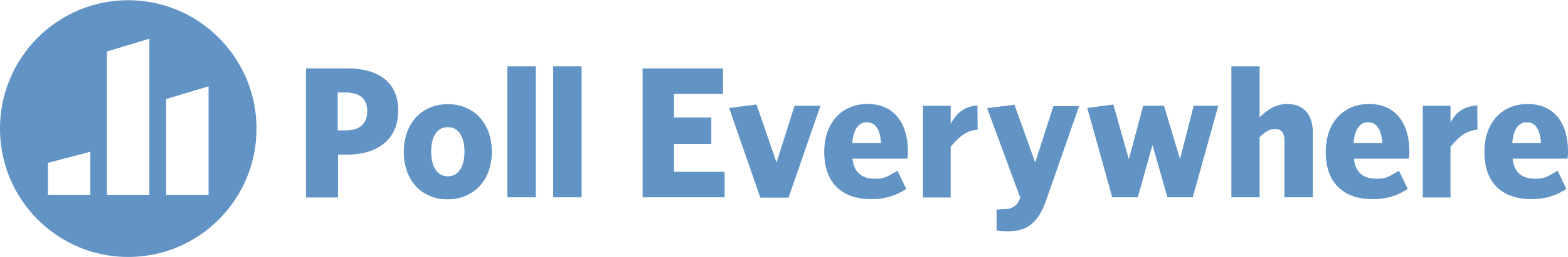 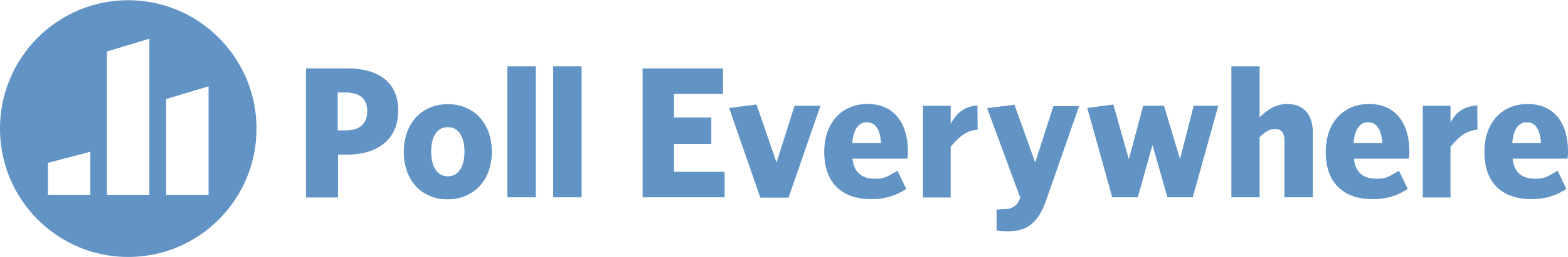 General Rule
PromiseType var = new ActualType();
var.method()	or	((CastType) var).method();

Compile Time
if (involves casting) {
    check if CastType has method, if not fail with CE
} else {
    check if PromiseType has method, if not fail with CE
}
RunTime (if compiles)
if (involves casting) {
    check if ActualType can actually be cast to CastType, 
        if not fail with RE
}
call method on ActualType